What You Believe Always Shows Up in What You Do!
Mark 5:21-43
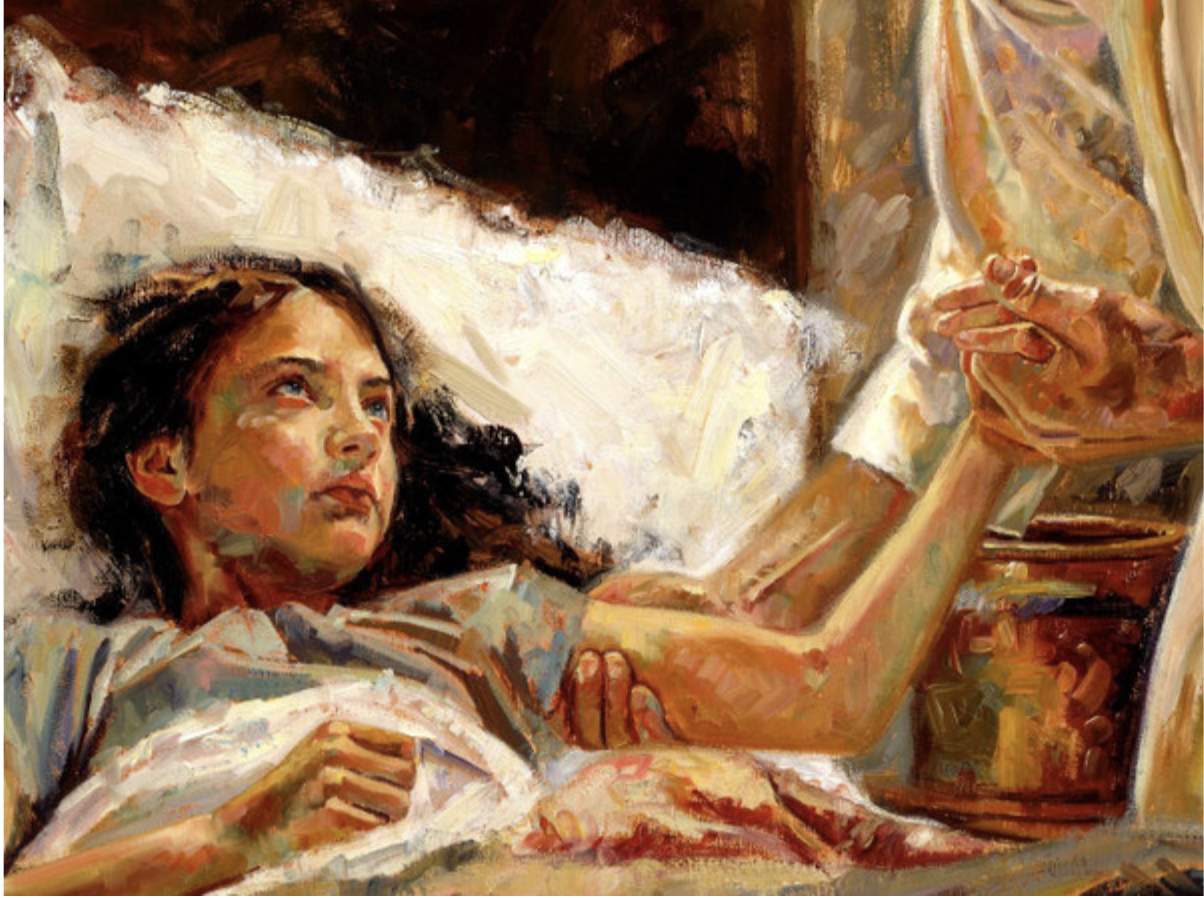 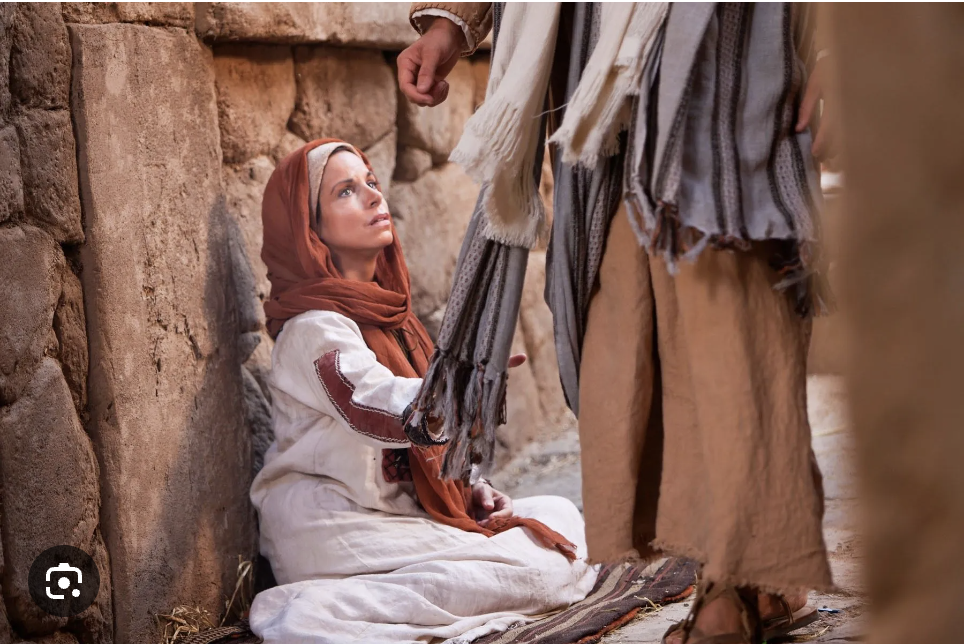 1.  Our Faith, Trust & Hope is in Christ, Not Our Plans, Agendas or Capabilities

2.  Trusting & Obeying Jesus Defines Truth, Not Our World

3.  Now Is the Time to Be Healed
What you believe always shows up in what you are driven to do and go!